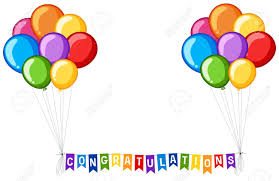 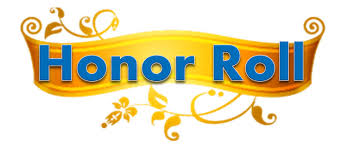 CMIT SOUTH ES
WHEN:   06 May2019
TIME:     9:30-10:10
YOU ARE CORDIALLY INVITED TO THE CELEBRATION OF YOUR SCHOLAR’S ACCOMPLISHMENT